Table 1 Indications and considerations for LSA revascularisation in TEVAR with LSA coverage.
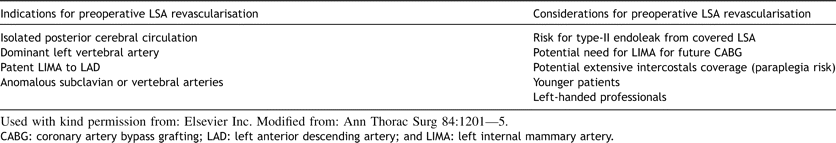 Eur J Cardiothorac Surg, Volume 40, Issue 4, October 2011, Pages 858–868, https://doi.org/10.1016/j.ejcts.2011.01.046
The content of this slide may be subject to copyright: please see the slide notes for details.
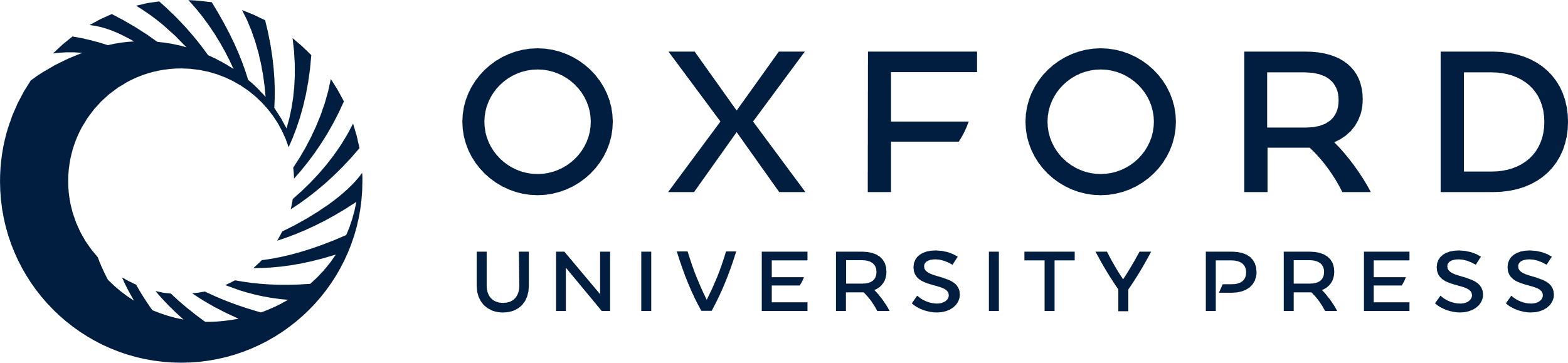 [Speaker Notes: Table 1 Indications and considerations for LSA revascularisation in TEVAR with LSA coverage.


Unless provided in the caption above, the following copyright applies to the content of this slide: © European Association for Cardio-Thoracic Surgery 2011]
Table 2 Relevant studies concerning endograft coverage of the LSA and prophylactic LSA revascularisation: Diagnoses, ...
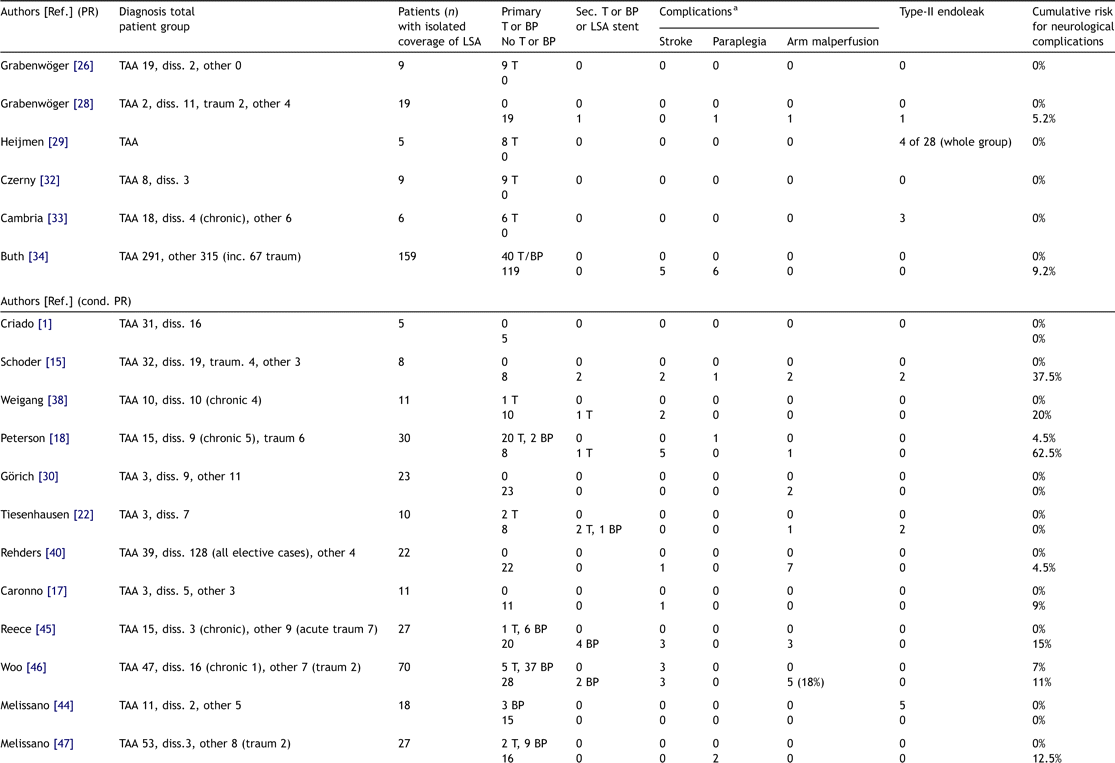 Eur J Cardiothorac Surg, Volume 40, Issue 4, October 2011, Pages 858–868, https://doi.org/10.1016/j.ejcts.2011.01.046
The content of this slide may be subject to copyright: please see the slide notes for details.
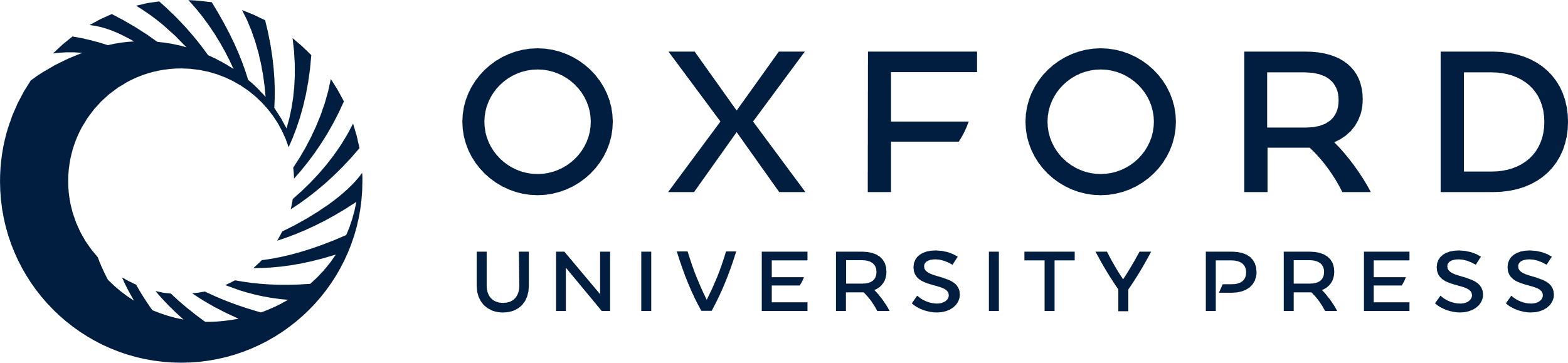 [Speaker Notes: Table 2 Relevant studies concerning endograft coverage of the LSA and prophylactic LSA revascularisation: Diagnoses, surgical therapy, complications (all in number of patients) and cumulative risk (in %) for neurological complications as related to treatment option.


Unless provided in the caption above, the following copyright applies to the content of this slide: © European Association for Cardio-Thoracic Surgery 2011]
Table 2 Relevant studies concerning endograft coverage of the LSA and prophylactic LSA revascularisation: Diagnoses, ...
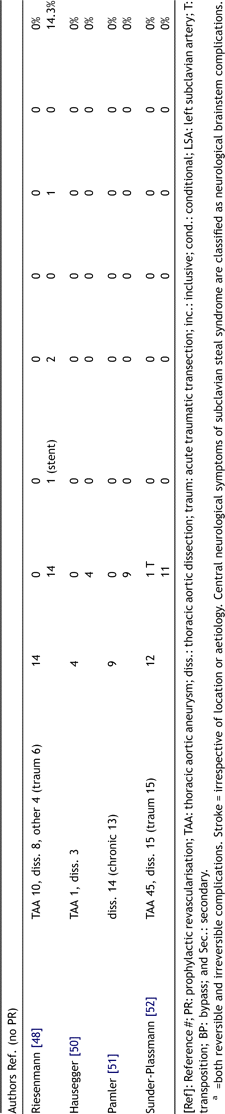 Eur J Cardiothorac Surg, Volume 40, Issue 4, October 2011, Pages 858–868, https://doi.org/10.1016/j.ejcts.2011.01.046
The content of this slide may be subject to copyright: please see the slide notes for details.
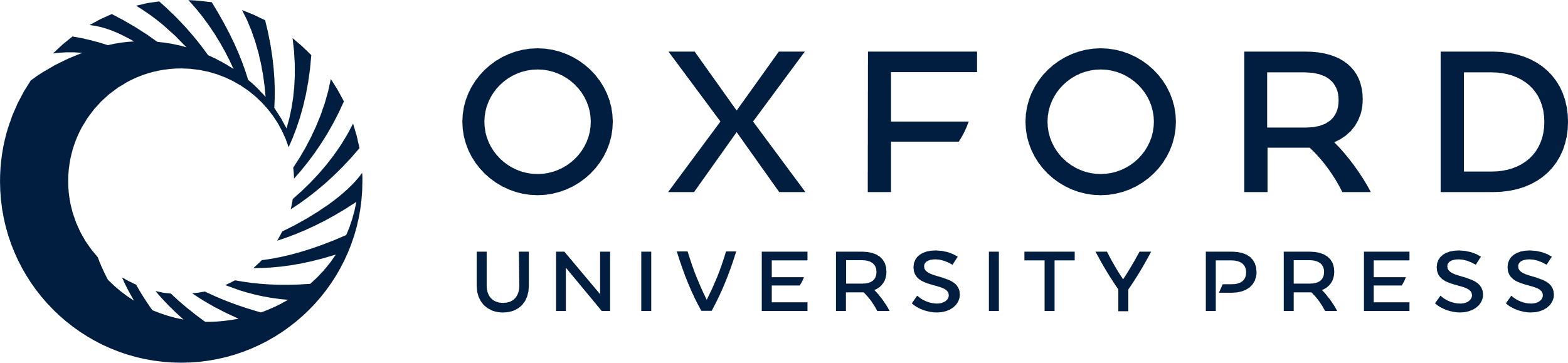 [Speaker Notes: Table 2 Relevant studies concerning endograft coverage of the LSA and prophylactic LSA revascularisation: Diagnoses, surgical therapy, complications (all in number of patients) and cumulative risk (in %) for neurological complications as related to treatment option.


Unless provided in the caption above, the following copyright applies to the content of this slide: © European Association for Cardio-Thoracic Surgery 2011]